MetLife TakeAlong DentalSMThe last dental program they will ever need
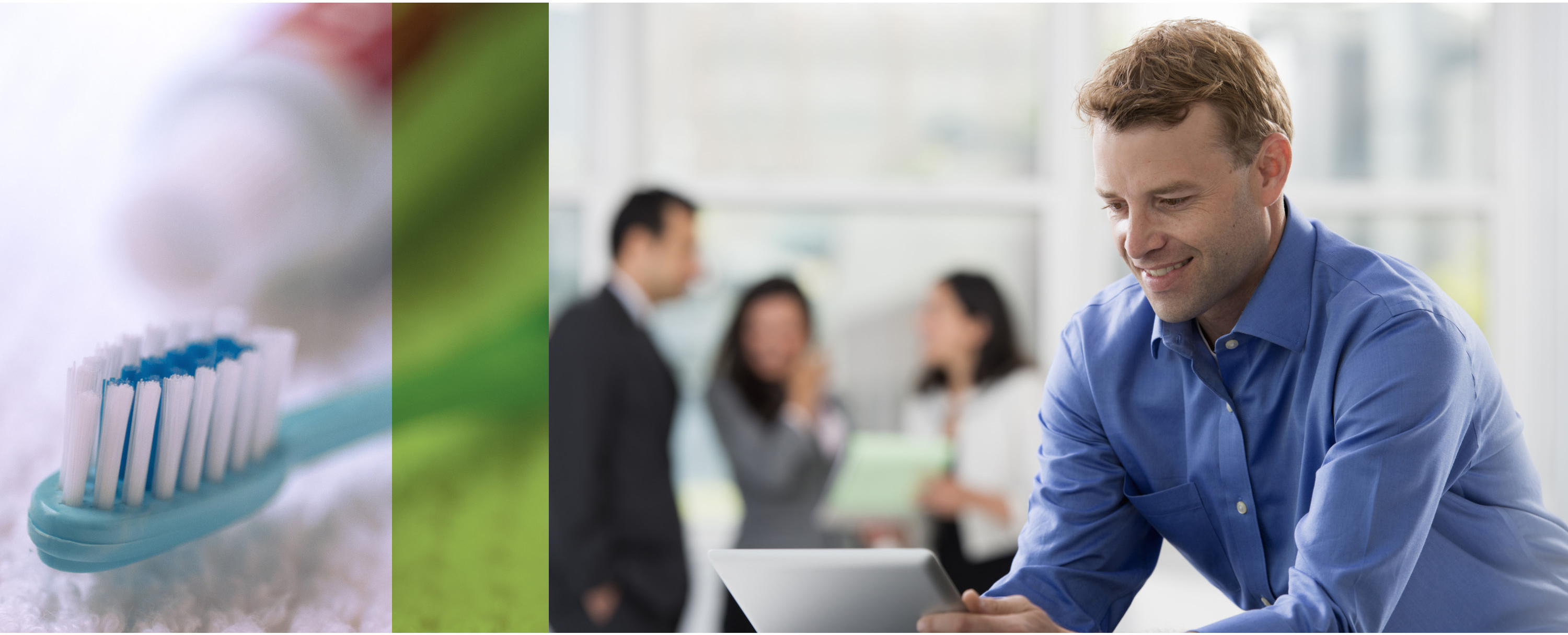 [Speaker Notes: This presentation is designed primarily for existing customers.]
A plan that offers savings, choice and anywhere, anytime service
Negotiated fees generally 15% to 45% below average charges in a dentist’s community*
Access to thousands of participating dental locations across the U.S.  374,000 in network locations.
 Plus access to international dentists in more than 200 countries through
     MetLife's International Dental Travel Assistance  Program**
Flexibility to go to any dentist — in or out of the network.  Check www.metlife.com and click “find a dentist”, choose PDP Plus network.
Access to pre-treatment estimates, coverage verification, claim status and more, via Internet, fax or Customer Service Representatives
*Savings from enrolling in a dental benefits plan will depend on various factors, including the cost of the plan, how often participants visit the dentist and the cost of services rendered. Negotiated fees for non-covered services may not apply in all states. 
**International Dental Travel Assistance services are administered by AXA Assistance USA, Inc. AXA Assistance is not affiliated with MetLife, and the services they provide are separate and apart form the benefits provided by MetLife.
3
Valuable dental benefits for retirement
Individuals value dental benefits throughout their life stages – including retirement.
An effective retiree dental plan should:
Control plan risk
Offer a choice of plan designs
Be simple and easy to understand
Make it easy for employers to maintain
Help retirees make informed choices
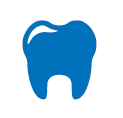 [Speaker Notes: Individuals value dental benefits throughout their life stages – including retirement. 

We believe an effective retiree dental plan should:

Control plan risk to drive long-term rate stability
Offer a choice of plan designs to meet retirees’ personal and financial needs
Be simple and easy to understand
Make it easy for employers to maintain it
Offer clear decision support tools that encourage retirees to take action
Provide a comprehensive educational platform to help consumers make informed choices about their dental benefits and oral health]
4
Proven expertise makes the difference
Proven Expertise
More than 50 years of experience in the dental business

Dental benefit administration for more than 21 million people1

Extensive experience with employee-paid benefits

Broad voluntary benefits portfolio

Brand recognition
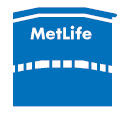 1 Based on enrolled lives. MetLife data as of January 2016.
New solutions that balance cost with your needs
The last dental program they you ever need
Robust coverage you will value
Choice of programs to meet individual needs
Flexible waiting periods so individuals get access to coverage quickly
Portable solution for continuation of coverage
Health and wellness (oral health library)*
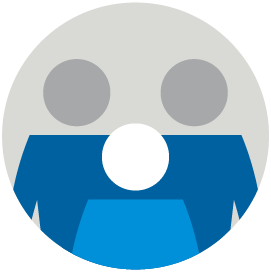 *Not available in all states
[Speaker Notes: Unlike many individual dental offerings that only feature a percentage discount card or provide very limited coverage and networks, MetLife TakeAlong Dental provides robust coverage.  

Employee choose from standard program designs to meet their individual needs
3 DPPO options
2 DHMO options, where available
The standard programs, like MetLife’s group plans, are based on research, treatment protocols and market trends — helping to provide the coverage employees want.

Flexible waiting periods so individuals get access to coverage quickly
PPO: Ability to waive the waiting period with proof of in force coverage (one year or more); For Basic (Class B), Major (Class C), and Orthodontia (where offered)
DHMO: No waiting period.

MetLife TakeAlong is a great solution for those not eligible for dental coverage under your group plan as well as those looking for an alternative to COBRA.
It can also be a solution for dependents who are aging out of their dental plans [at age 26].
MetLife TakeAlong Dental is not COBRA coverage and does not affect any employer obligation to provide COBRA coverage.]
Easy to get started
metlifetakealongdental.com – RCSD Referral Code: RCSDRetireeDental
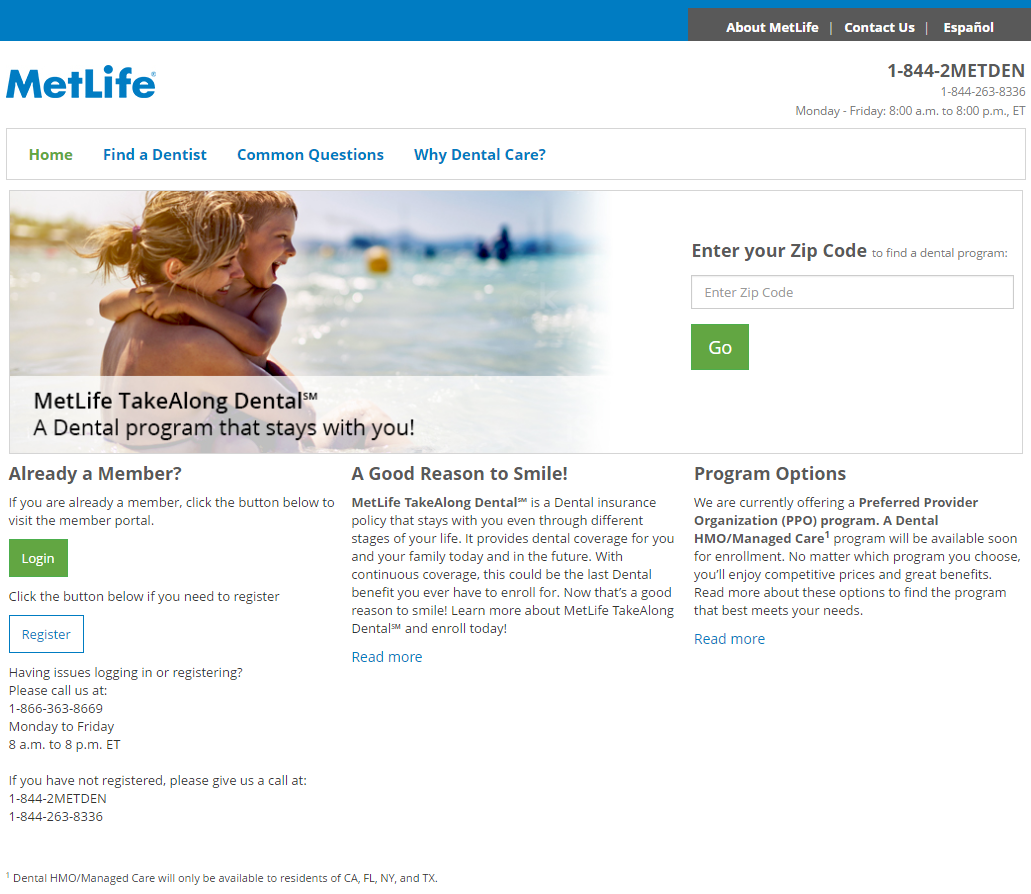 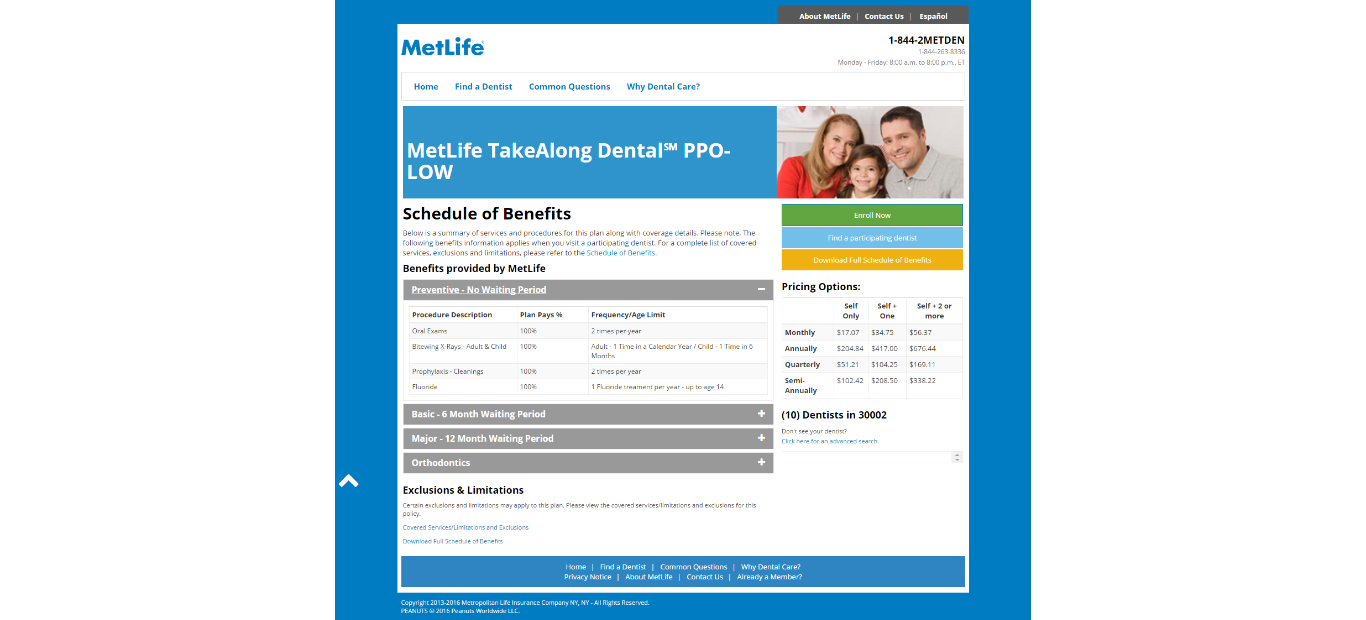 [Speaker Notes: The MetLife TakeAlong Dental website is easy to use and provides all the information employees need to enroll.  They simply enter their home zip code to review the programs available in their state.]
Make informed decisions
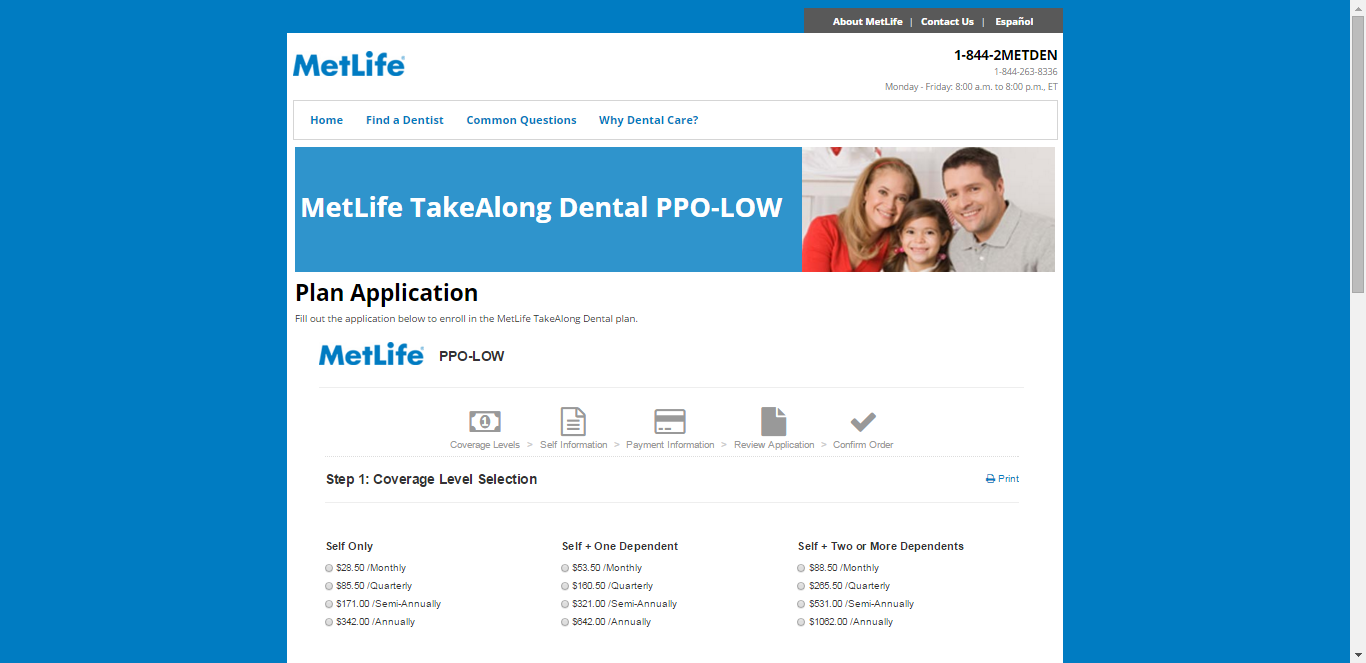 Review the options
[Speaker Notes: Individuals can easily compare the program options available to them, coverage and cost.]
Make informed decisions
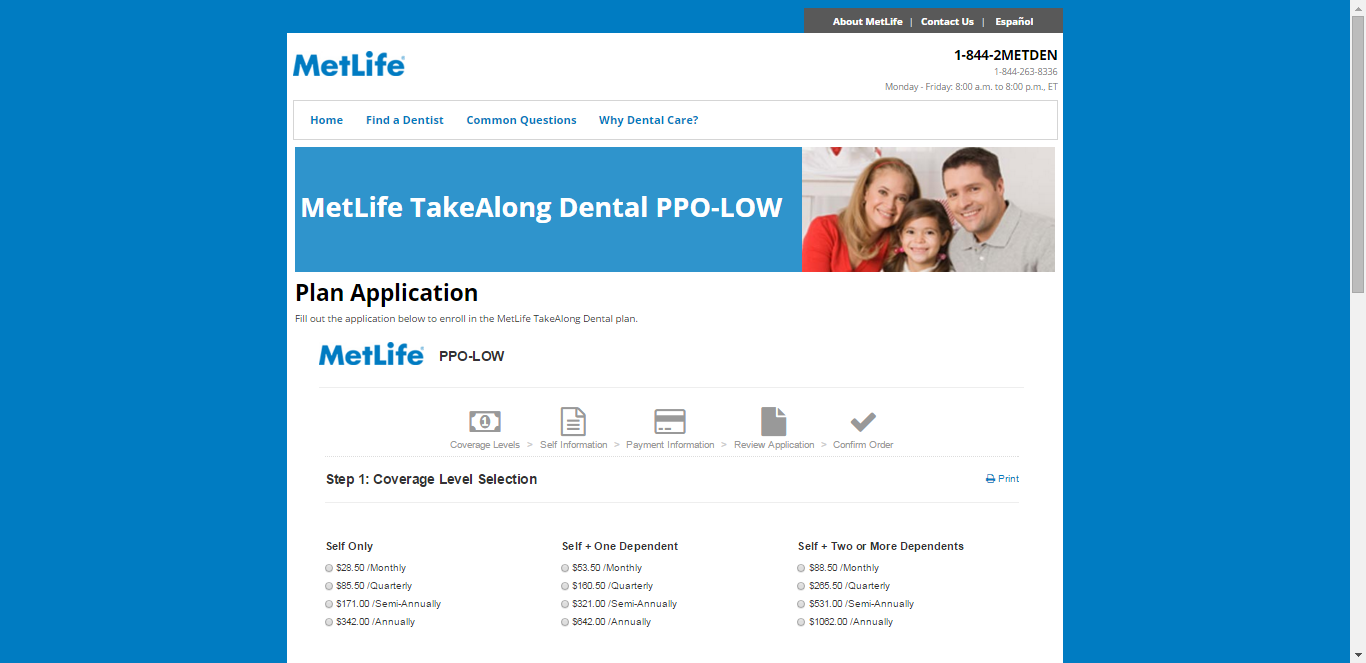 Review the options
BASIC RESTORATIVE
MAJOR
[Speaker Notes: Individuals can easily compare the program options available to them, coverage and cost.]
Dependent coverage available
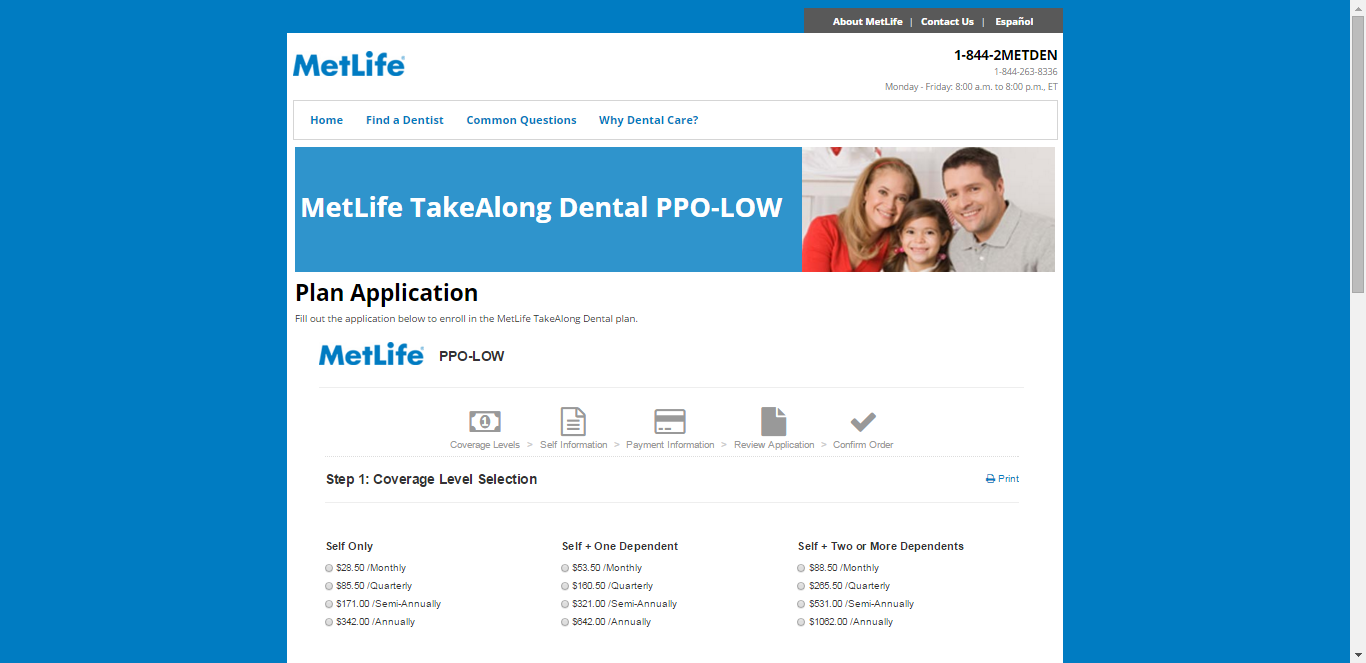 Compare cost
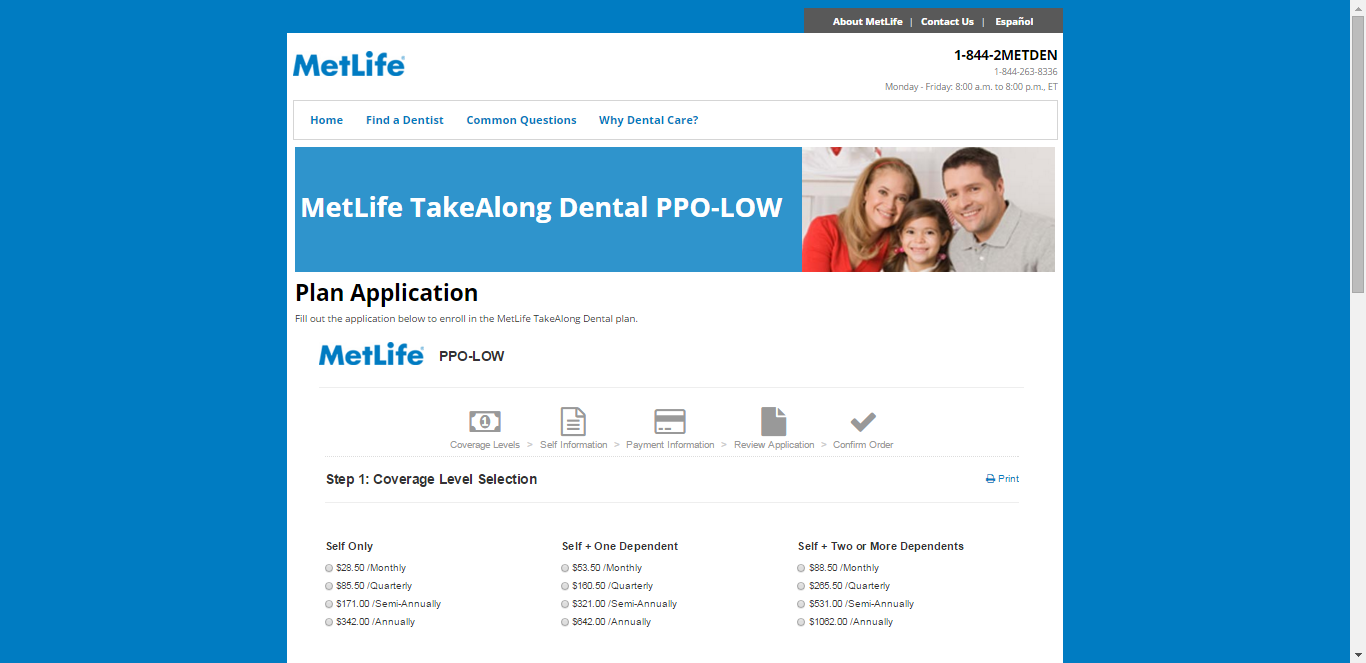 [Speaker Notes: Self and dependent coverage available]
Simple to enroll
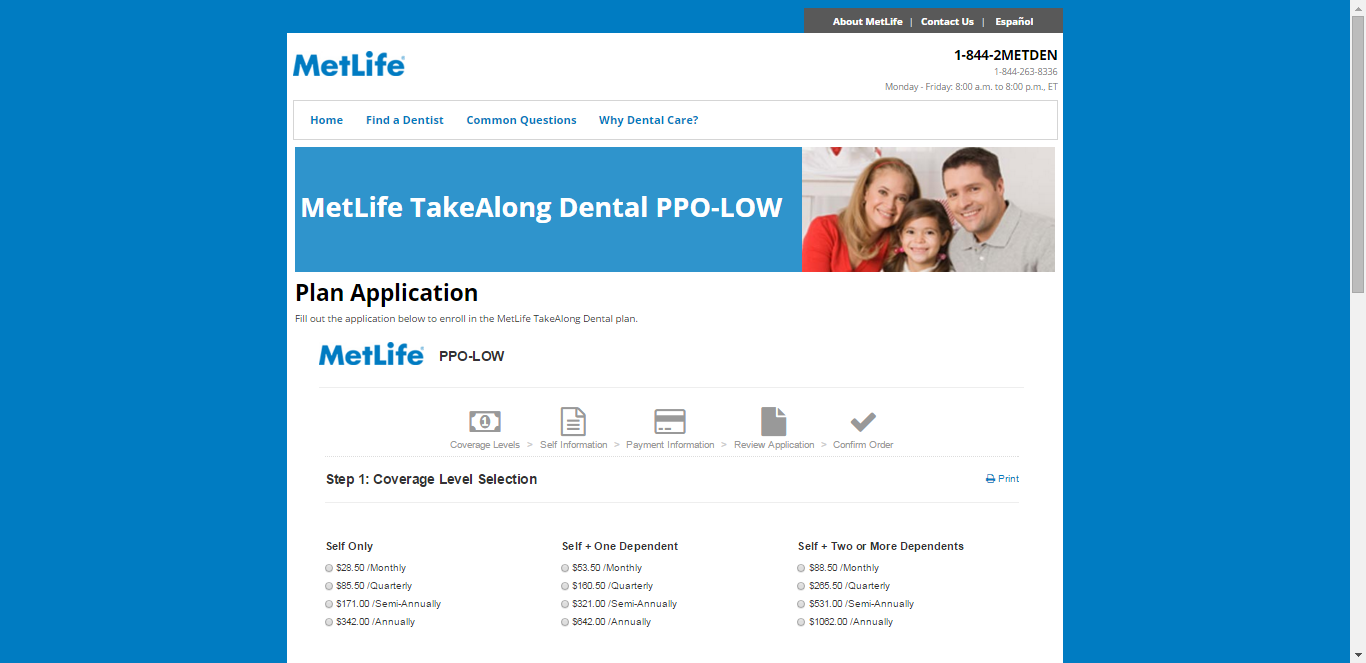 Provide basic information
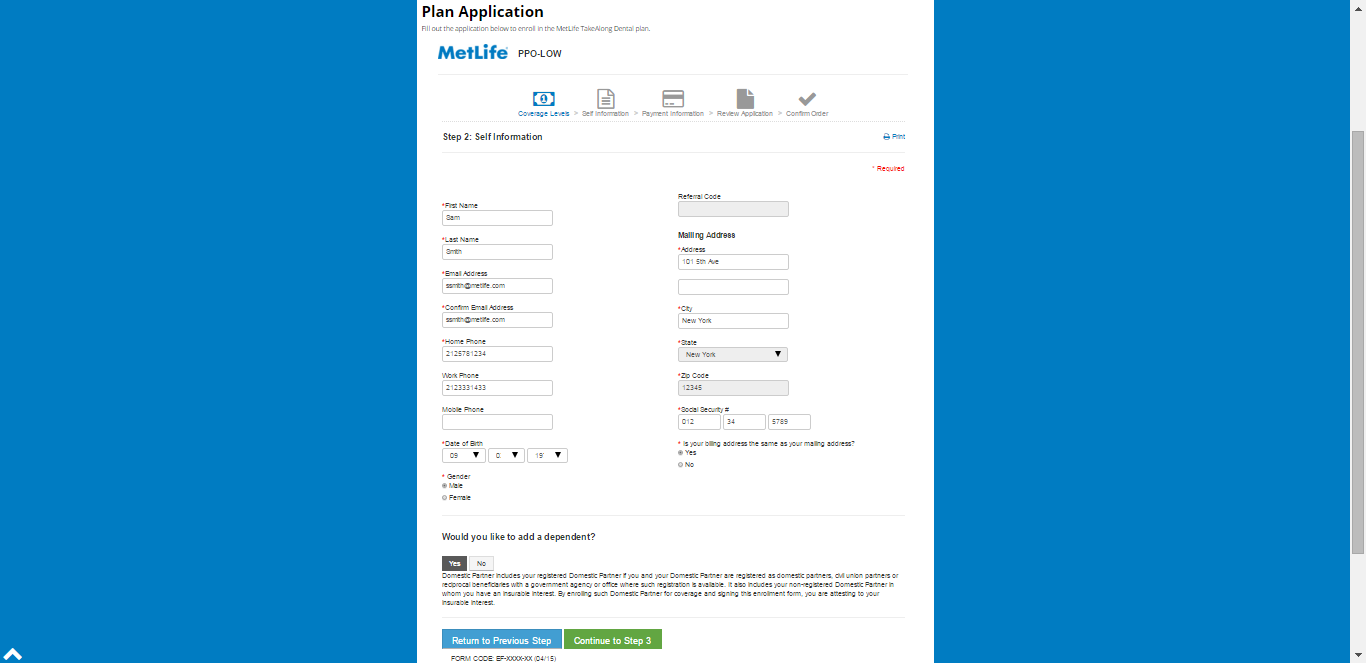 [Speaker Notes: We only need a few pieces of information to complete the enrollment.]
Easy online payments
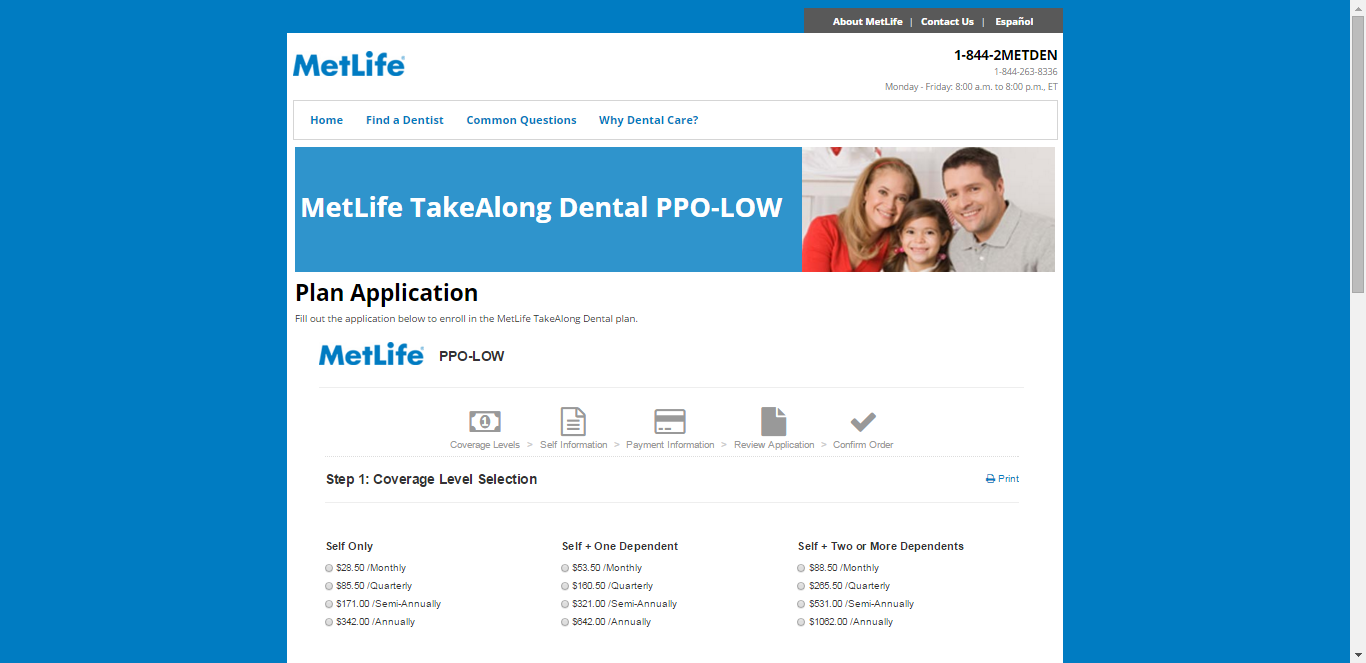 Select payment preference
Choices of:
Credit card
Electronic funds transfer
Check*
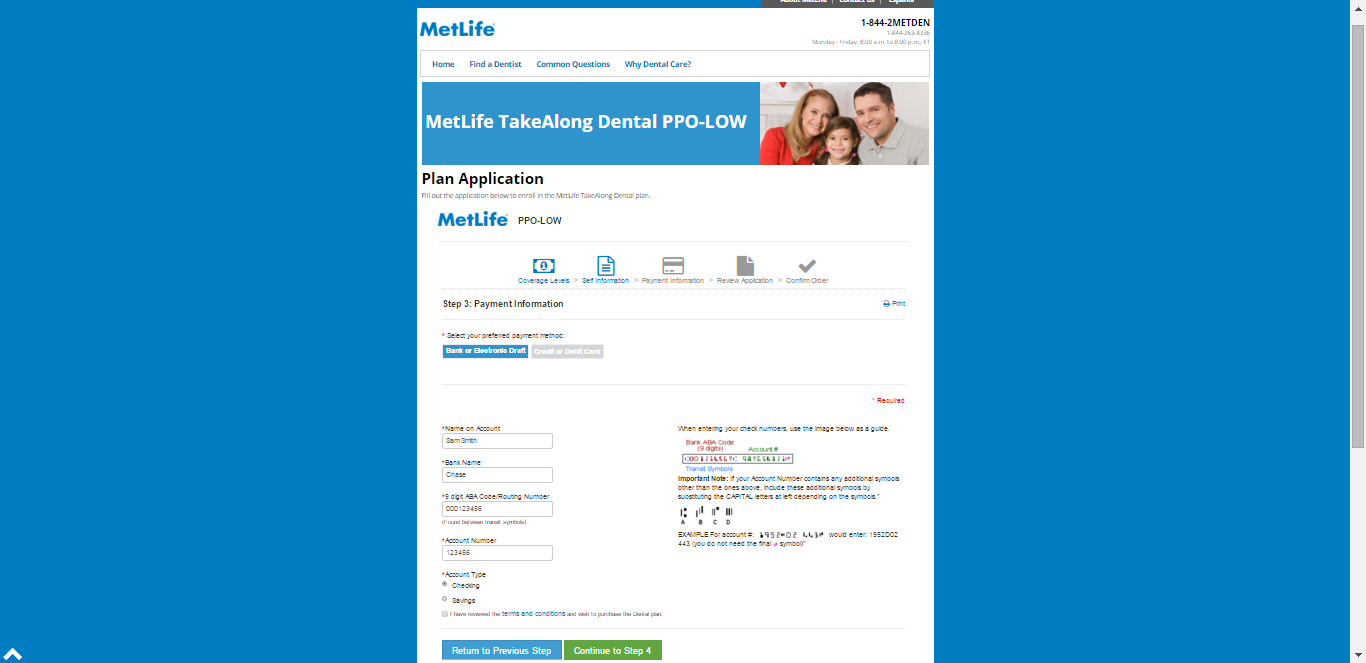 *Not available with monthly payment mode
[Speaker Notes: Billing is between MetLife and the individual.  They can choose from credit card, electronic funds transfer, or check.]
Confirm enrollment
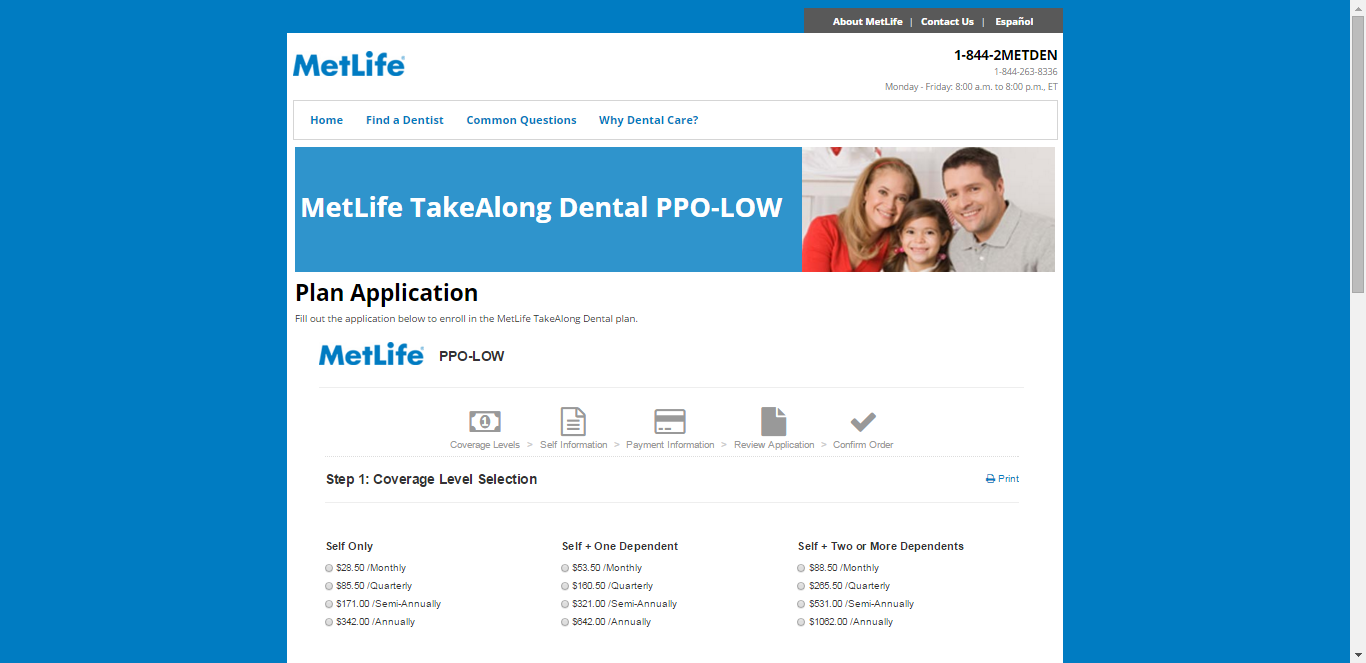 Review the application
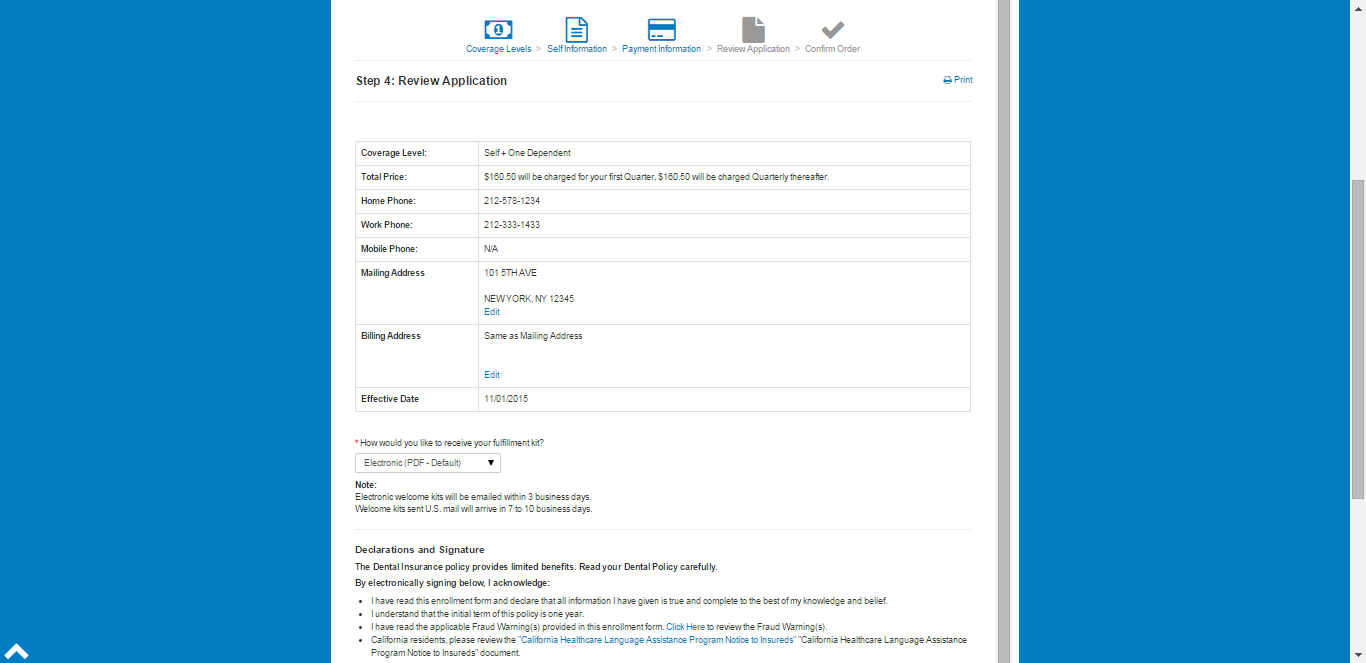 [Speaker Notes: Individuals confirm their information, and that’s it.  It’s that easy.]
Product availability
50 states plus territories
WA
ME
MT
VT
OR
ND
NH
MA
MN
NY
RI
CT
ID
WI
SD
MI
WY
PA
NJ
NV
IA
MD
DE
NE
OH
CA
IN
IL
UT
DC
WV
VA
CO
MO
KY
KS
NC
TN
AZ
SC
OK
NM
AR
GA
AL
MS
AK
LA
TX
FL
PR
VI
[Speaker Notes: Information as of 04/26/17.  Contact your PSO leads for the most current information.]